MODUL 1
Úvod do agroekológie
www.eu-dare.com
Cieľom projektu EU-DARE je vytvoriť mimoriadne užitočný kurz odbornej prípravy, ktorý by reagoval na potreby drobných poľnohospodárov v európskych vidieckych oblastiach, a to najmä prostredníctvom:

Vysvetlenie, čo je agroekológia a akú úlohu zohráva v boji proti zmene klímy, pri zvyšovaní odolnosti a produktivity pôdy;
Ukážka hodnoty využívania drobných poľnohospodárov ako zásobníka na zlepšenie výkonnosti poľnohospodárstva 
Motivovanie pedagógov praktickými návodmi, ako zaviesť vzdelávanie v oblasti "udržateľných a regeneratívnych poľnohospodárskych systémov" do svojich organizácií.

Predtým, ako začneme, by sme chceli, aby ste sa zamysleli nad všetkým, čo v súčasnosti viete a chápete ako AGROEKOLÓGIU.
Úvod do agroekológie
01
Čo je to agroekológia
V tomto module vám predstavíme svet AGROEKOLÓGIE a jej význam pre udržateľnosť a opatrenia v oblasti klímy. 
Po vysvetlení, čo je to argoekológia, rozoberieme jej historický kontext. Na konci tohto modulu pochopíte výhody agroekológie a svoju úlohu pri napredovaní smerom k odolnejšej a udržateľnejšej budúcnosti.
02
Historický kontext a vývoj
Výhody agroekológie
03
04
Úloha drobných poľnohospodárov
01
Čo je to agroekológia?
Ale najprv, čo je to agroekológia?
Agroekológia je holistický a integrovaný prístup, ktorý súčasne uplatňuje ekologické a sociálne koncepcie a princípy na navrhovanie a riadenie udržateľného poľnohospodárstva a potravinových systémov. Snaží sa optimalizovať interakcie medzi rastlinami, zvieratami, ľuďmi a životným prostredím a zároveň riešiť potrebu sociálne spravodlivých potravinových systémov, v rámci ktorých si ľudia môžu vybrať, čo budú jesť a ako a kde sa to bude vyrábať.
Agroekológia vychádza z hlbokého pochopenia interakcií medzi rastlinami, zvieratami, ľuďmi a životným prostredím v rámci poľnohospodárskych systémov.
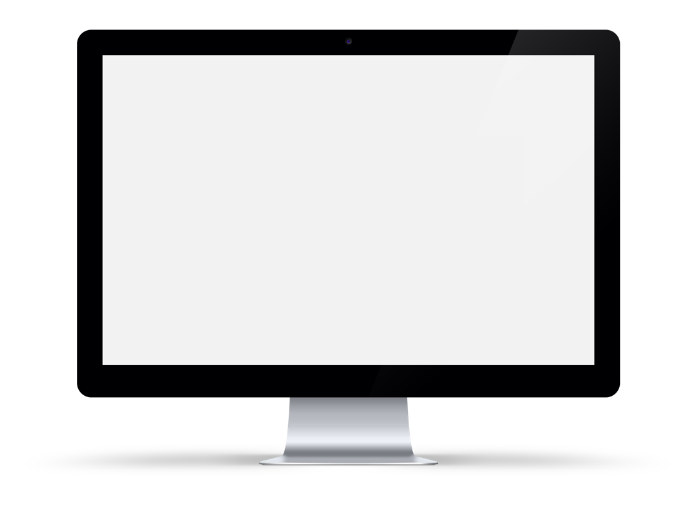 V tomto krátkom videu sa dozviete, čo je to agroekológia a aký význam má pre dosiahnutie našich cieľov trvalo udržateľného rozvoja (SDG).
Agroekológia pre udržateľné potravinové systémy (youtube.com)
Agroekológia podporuje rozvoj vidieka a sociálny rozmer, ktorý úzko spája poľnohospodárov, spotrebiteľov, vlády a všetkých ostatných účastníkov potravinového reťazca. 
Agroekológia je založená na vedomostiach.
Agroekológia spája ľudí s ich potravinami a výrobcov so spotrebiteľmi, čím sa zdravé potraviny stávajú dostupnými pre všetkých spotrebiteľov a sú k dispozícii pre zdravé a udržateľné stravovanie.
Agroekológia uplatňuje ekologické princípy a koncepcie na štúdium, navrhovanie a riadenie udržateľných potravinových systémov.
Agroekológia predstavuje posun k integrovanejším, ekologickejším a udržateľnejším poľnohospodárskym postupom.    10 prvkov agroekológie sú:
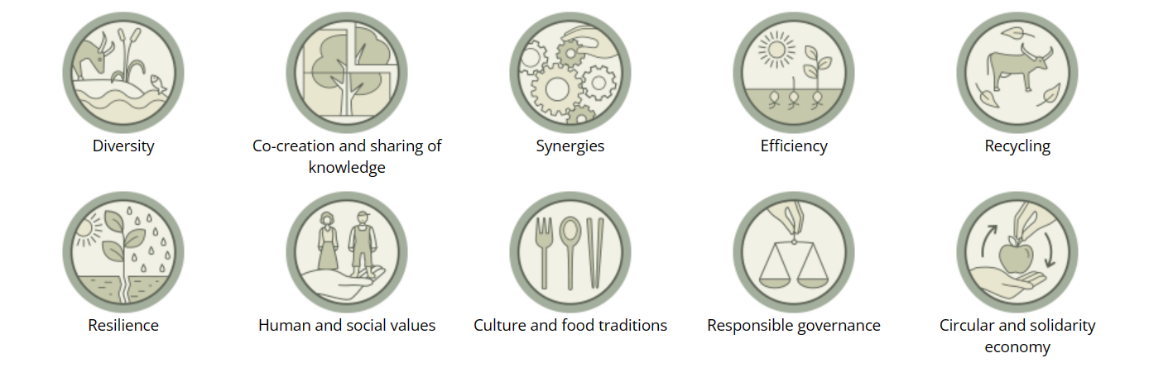 Synergie
Spoluvytváranie a zdieľanie znalostí
Recyklácia
Rozmanitosť
Účinnosť
Odolnosť
Ľudské a sociálne hodnoty
Kultúra a stravovacie tradície
Zodpovedné riadenie
Obehové a solidárne hospodárstvo
Zdroj
10 prvkov agroekológie
10 prvkov agroekológie je výsledkom procesu, ktorý v roku 2018 uskutočnili viaceré zainteresované strany a ktorého cieľom bolo vytvoriť rámec na zmenu koncepcie systému, ktorý sa má optimalizovať a prispôsobiť miestnym podmienkam. Kombinuje ekologické prvky so sociálnymi a politickými aspektmi.

Viac informácií o sympóziu:
Druhé medzinárodné sympózium o agroekológii | Organizácia Spojených národov pre výživu a poľnohospodárstvo (fao.org)
Rozmanitosť:
Agroekológia zdôrazňuje význam biodiverzity v poľnohospodárskych systémoch. Rozmanité druhy plodín a zvierat, ako aj genetická rozmanitosť v rámci druhov prispievajú k odolnosti ekosystémov, ochrane pred škodcami a kolobehu živín.
Spoluvytváranie a zdieľanie znalostí:
Poľnohospodárske inovácie lepšie reagujú na miestne výzvy, ak sú spoluvytvárané prostredníctvom participatívnych procesov.
Synergie:
Agroekologické postupy sa snažia optimalizovať synergie medzi rôznymi zložkami poľnohospodárskeho systému. Napríklad integrácia plodín s hospodárskymi zvieratami alebo stromami môže zvýšiť efektívnosť využívania zdrojov a produktivitu.
Účinnosť:
Efektívne využívanie vody, živín, energie a iných vstupov pomáha znižovať vplyv na životné prostredie a zlepšovať ekonomickú návratnosť. Inovatívne agroekologické postupy produkujú viac s použitím menšieho množstva vonkajších zdrojov.
Recyklácia:
Agroekológia podporuje recykláciu a opätovné využívanie zdrojov v rámci poľnohospodárskych systémov. Organická hmota, živiny a energia sa recyklujú prostredníctvom procesov, ako je kompostovanie, zapracovanie rastlinných zvyškov a biologická fixácia dusíka, čím sa znižujú environmentálne a ekonomické náklady.
Odolnosť:
Zvýšená odolnosť ľudí, komunít a ekosystémov je kľúčom k udržateľným potravinovým a poľnohospodárskym 	systémom.
Ľudské a sociálne hodnoty:
Ochrana a zlepšenie živobytia na vidieku, spravodlivosti a sociálneho blahobytu sú nevyhnutné pre udržateľné potravinové a poľnohospodárske systémy. Popri ekologických a ekonomických aspektoch sa oceňujú aj také postupy, ako je participatívne rozhodovanie, tradície a kultúrne dedičstvo.
Kultúra a stravovacie tradície:
Podporou zdravého, diverzifikovaného a kultúrne vhodného stravovania prispieva agroekológia k potravinovej bezpečnosti a výžive a zároveň k zachovaniu zdravia 	ekosystémov.
Zodpovedné riadenie:
Udržateľné potravinové a poľnohospodárske systémy si vyžadujú zodpovedné a účinné mechanizmy riadenia a politiky na rôznych úrovniach - od miestnej cez národnú až po globálnu.
Obehové a solidárne hospodárstvo:
Agroekológia obhajuje obehové a solidárne hospodárstvo, ktoré opätovne spája výrobcov a spotrebiteľov a poskytuje inovatívne riešenia pre život v rámci hraníc našej planéty, pričom zabezpečuje sociálny základ pre inkluzívny a udržateľný rozvoj.
Inšpirujte sa...
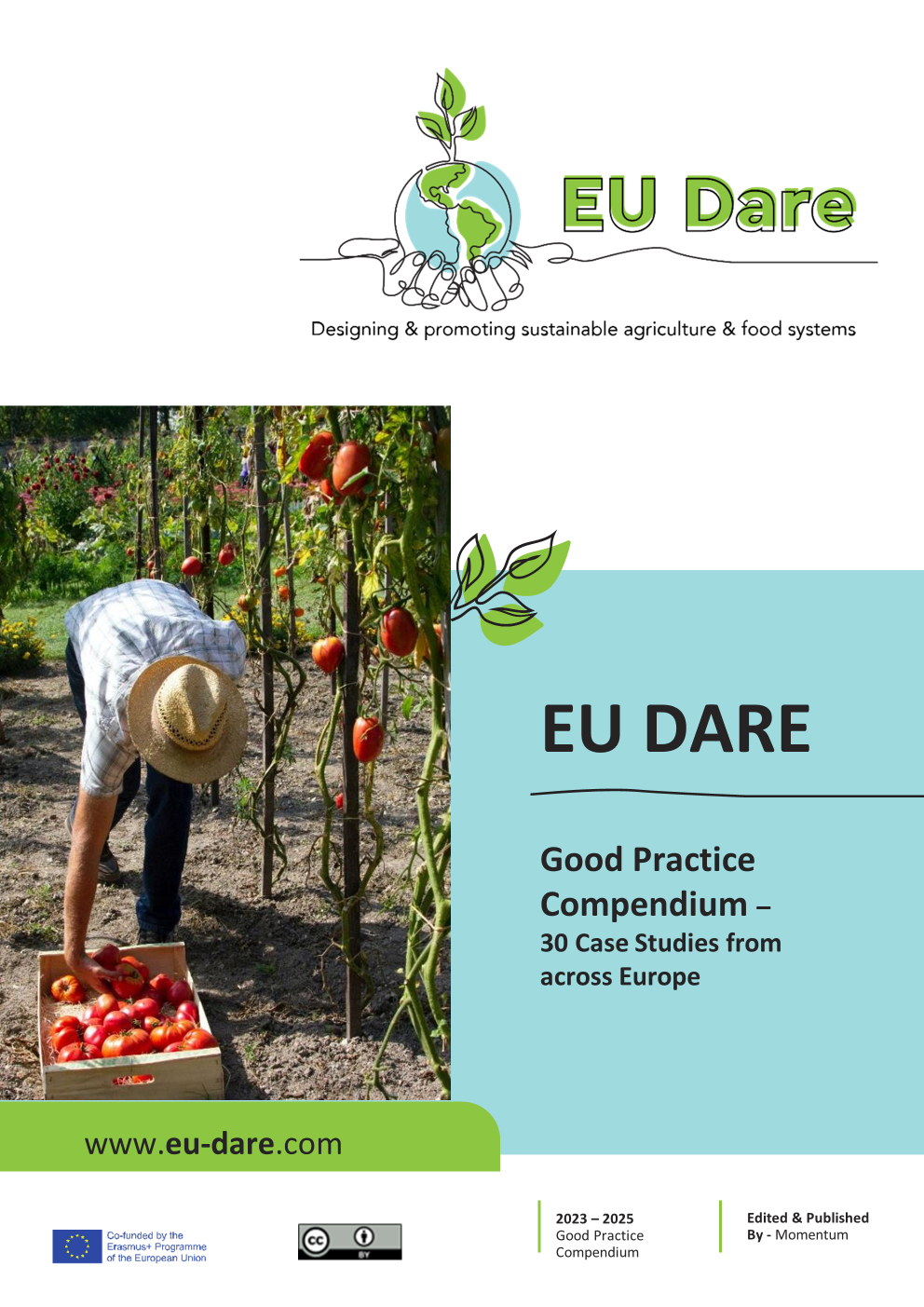 V príručke a učebnom materiáli Udržateľné regeneratívne poľnohospodárske systémy je jedna z prípadových štúdií... ekologická farma Wańczyk, ktorá demonštruje účinnosť agroekologického prístupu. Zapájajú sa do vzdelávania, postupne zavádzajú nové produkty a využívajú národné podporné programy.
Prečítajte si celý príbeh
02
História a vývoj agroekológie
Čo formovalo agroekológiu?
Cestu agroekológie v Európe formovala zložitá súhra vedeckých, sociálnych, hospodárskych a politických faktorov, ktorá odráža širšie globálne hnutie za udržateľnejšie a odolnejšie potravinové systémy.
Na nasledujúcich snímkach uvidíte v chronologickom poradí, ako táto cesta prebiehala.
Cesta agroekológie dejinami
Ekológia
Agroekológia v Európe prešla fascinujúcou cestou, ktorá odráža rastúce povedomie a posun smerom k udržateľným poľnohospodárskym postupom. Tu je stručný prehľad:
Korene agroekológie siahajú až k prvým ekologickým štúdiám v poľnohospodárstve. Vedci začali pozorovať a chápať zložité interakcie v rámci poľnohospodárskych ekosystémov, avšak termín "agroekológia" sa ešte bežne nepoužíval.
Začiatok 20. storočiath
Rozvoj priemyselného poľnohospodárstva, ktoré sa vyznačuje vysokými vstupmi a vysokými výnosmi, začal prejavovať svoje environmentálne obmedzenia a vedľajšie účinky. V tomto období sa zvýšilo povedomie o potrebe udržateľnejšieho poľnohospodárstva.
Po druhej svetovej vojne
Koncept agroekológie sa začal formalizovať ako vedecká disciplína v Európe. V tomto období začali výskumníci pod vplyvom environmentálnych hnutí presadzovať poľnohospodárstvo, ktoré funguje v súlade s prírodou.
70. až 80. roky 20. storočia
Agroekológia začala získavať akademické uznanie. Univerzity a výskumné inštitúcie začali zaraďovať agroekológiu do svojich učebných plánov a výskumných programov, pričom sa zameriavali na udržateľné poľnohospodárske postupy a štúdium agroekosystémov.
80. - 90. roky 20. storočia
Cesta agroekológie dejinami... pokračovanie
Ekológia
Agroekológia začala byť uznávaná nielen ako vedecká disciplína, ale aj ako hnutie a prax. V tomto období sa agroekologické zásady začlenili do európskych poľnohospodárskych politík (SPP) a postupov.
Začiatok 21st storočia
Agroekológia sa stala významnou súčasťou európskeho poľnohospodárstva. Považuje sa za kľúčové riešenie udržateľnej produkcie potravín, ktoré rieši výzvy, ako je zmena klímy, strata biodiverzity a vyľudňovanie vidieka.
Súčasnosť
Prebiehajúci výskum a inovácie v oblasti agroekológie sa zameriavajú na ďalšie zvyšovanie jej účinnosti a prispôsobivosti rôznym európskym regiónom. So zvyšujúcim sa povedomím o environmentálnych otázkach a udržateľnosti potravín by mala naďalej získavať silnú politickú a spoločenskú podporu a byť pripravená na ďalší rast v európskom poľnohospodárskom sektore.
Výhľad do budúcnosti
Súčasné trendy a výzvy
Agroekologický prechod: Mnohé európske krajiny zažívajú prechod k agroekologickým poľnohospodárskym systémom, ktoré sa vyznačujú rozmanitými spôsobmi pestovania plodín, agrolesníctvom a integrovanou ochranou proti škodcom.
Integrácia politiky: V súčasnosti sa vyvíja úsilie o začlenenie agroekológie do národných poľnohospodárskych politík a stratégií, čo odráža rastúce uznanie jej úlohy pri riešení zmeny klímy, straty biodiverzity a potravinovej bezpečnosti.
Zdieľanie vedomostí: Platformy na výmenu poznatkov a spoluprácu, ako sú siete poľnohospodárov, agroekologické centrá a výskumné partnerstvá, uľahčujú prijímanie a rozvoj agroekologických postupov v celej Európe.
03
Výhody agroekológie
HOLISTICKÝ prístup agroekológie ponúka 3 hlavné typy VÝHOD...
ENVIRONMENTÁLNE
Zachovanie biodiverzity
Zlepšený stav pôdy
Ochrana vody a zdravie
Zníženie závislosti od chemických látok
Zníženie emisií skleníkových plynov a zvýšenie sekvestrácie uhlíka


Prispieva k zmierňovaniu zmeny klímy
EKONOMIKA
Zníženie nákladov
Lepšia odolnosť voči výkyvom trhu a klímy
Pridaná hodnota a nové trhové príležitosti
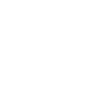 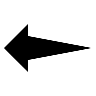 SOCIÁLNE
Potravinová bezpečnosť a výživa
Zapojenie komunity a zdieľanie vedomostí
Zdravie a pohoda
Agroekológia zohráva významnú úlohu v BUDÚCNOSTI udržateľného poľnohospodárstva a potravinovej bezpečnosti...
Zmena klímy: Úloha agroekológie pri sekvestrácii uhlíka, znižovaní emisií a zachovávaní prírodných ekosystémov z nej robí kľúčového hráča v stratégiách zmierňovania zmeny klímy.
Odolnosť: Diverzifikované agroekosystémy sú odolnejšie voči premenlivosti klímy, napadnutiu škodcami a chorobám, čo zabezpečuje udržateľnú produkciu potravín aj v nepriaznivých podmienkach.
Produktivita pôdy: Udržateľné hospodárenie s pôdou a zachovanie biodiverzity vedú k zlepšeniu produktivity pôdy v priebehu času, čím sa zabraňuje účinkom degradácie pôdy a zabezpečuje sa dlhodobá poľnohospodárska produktivita.
Kliknite sem pre zaujímavé čítanie
Poľnohospodárstvo pre rodovú rovnosť | Agroekológia v praxi | FoodUnfolded
Ako by vám agroekologické postupy prospeli?
Zavedenie agroekologických postupov môže malým poľnohospodárom priniesť mnohé výhody a umožniť im dosiahnuť udržateľnejšie, odolnejšie a ziskovejšie poľnohospodárske systémy. Niektoré rozhodujúce spôsoby, ktorými môže agroekológia priniesť výhody malým poľnohospodárom, sú:
Zníženie vstupných nákladov: Znížením potreby drahých vstupov, ako sú chemické hnojivá a pesticídy, môžu poľnohospodári znížiť výrobné náklady a zvýšiť ziskovosť.
Odolnosť voči zmene klímy: Agroekológia môže zmierniť dôsledky extrémnych poveternostných udalostí, ako sú suchá a záplavy, a zároveň zachovať produktivitu a živobytie.
Zvýšená potravinová bezpečnosť: Diverzifikáciou plodín a využívaním tradičných a domorodých poznatkov môžu drobní poľnohospodári zlepšiť potravinovú bezpečnosť, výživu a rozmanitosť stravy vo svojich komunitách.
Posilnenie postavenia a zdieľanie vedomostí: Agroekológia podporuje inovácie pod vedením poľnohospodárov, participatívny výskum a výmenu poznatkov, čím vám umožňuje stať sa aktívnymi aktérmi zmien vo vašich vlastných poľnohospodárskych systémoch, odolnosti a živobytí.
04
Úloha malých poľnohospodárov
Správcovia a tvorcovia zmien
Drobní poľnohospodári, ako ste VY, nie sú len producentmi potravín, ale aj strážcami biodiverzity, kultúry a krajiny. Agroekológia vám (a ďalším poľnohospodárom) ponúka cestu, ako zvýšiť svoju udržateľnosť, odolnosť a ziskovosť a pozitívne prispieť k rozvoju vašich komunít a životného prostredia. 
Vaša úloha v európskom poľnohospodárskom sektore je veľmi dôležitá a podpora prechodu na agroekologické postupy je nevyhnutná pre budúcnosť udržateľného poľnohospodárstva a potravinových systémov v Európe.
Význam malých poľnohospodárov v Európe...
Zavedením agroekologických postupov, ako sú diverzifikované plodiny, krycie plodiny a agrolesníctvo, môžu drobní poľnohospodári zlepšiť ekosystémové služby, ako je opeľovanie, kontrola škodcov a kolobeh živín na svojich farmách.
Diverzifikované agroekologické systémy sú odolnejšie voči klimatickým stresom a zmenám na trhu. Táto odolnosť môže zabezpečiť stabilnejšie a udržateľnejšie živobytie pre drobných poľnohospodárov a v konečnom dôsledku zvýšiť potravinovú bezpečnosť a výživu.
Postupy ako ekologické poľnohospodárstvo, minimálne obrábanie pôdy a kompostovanie zlepšujú zdravie pôdy. Zdravá pôda je produktívnejšia a menej náchylná na eróziu a degradáciu.
Agroekológia môže znížiť závislosť od drahých externých vstupov, ako sú syntetické hnojivá a pesticídy, čím sa znížia náklady. Okrem toho sa produkty z agroekologických systémov môžu často predávať s vyššou cenou na trhoch zameraných na ekologické a udržateľné produkty, čím sa zvyšuje ziskovosť.
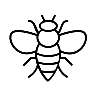 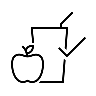 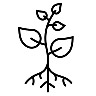 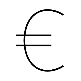 Význam malých poľnohospodárov v Európe...
Drobní poľnohospodári často disponujú cennými vedomosťami a odbornými znalosťami založenými na praktických skúsenostiach generácií. Podpora výskumných a inovačných iniciatív pod vedením poľnohospodárov umožňuje poľnohospodárom vyvíjať miestne vhodné riešenia súčasných problémov.
Posilnenie prístupu na trh a hodnotových reťazcov prostredníctvom iniciatív, ako sú poľnohospodárske družstvá, certifikácia spravodlivého obchodu a inkluzívne obchodné modely, pomáha poľnohospodárom získať väčšiu hodnotu z ich poľnohospodárskych produktov a zlepšiť ich živobytie. 
Drobní poľnohospodári sú pre vidiecku infraštruktúru kľúčoví, pretože sú motorom investícií, vytvárajú dopyt a prispievajú k rozvoju a údržbe základnej infraštruktúry vo vidieckych oblastiach.
Drobné poľnohospodárstvo často odráža stáročné tradície, znalosti a zvyky odovzdávané z generácie na generáciu. Drobní poľnohospodári zohrávajú dôležitú úlohu pri zachovávaní kultúrneho dedičstva a tradičných poľnohospodárskych postupov.
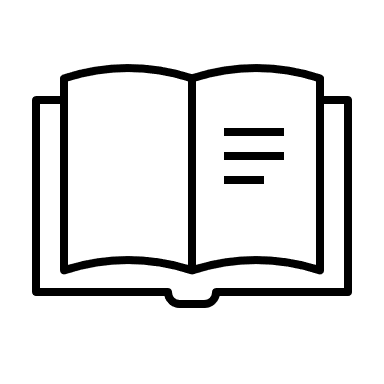 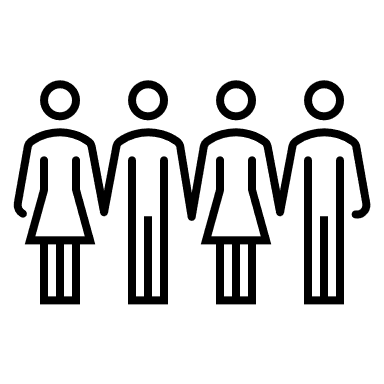 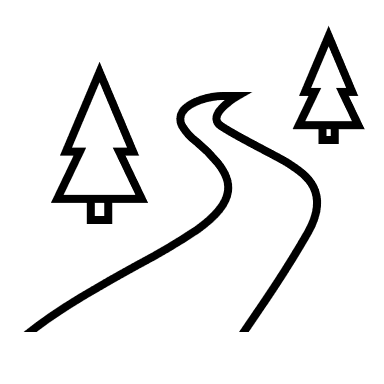 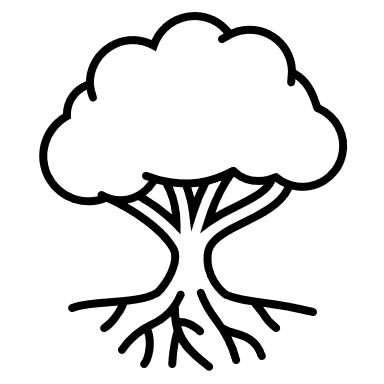 Výborne!!! Práve ste dokončili Modul 1... pokračujte v tejto ceste učenia.
V module 2 sa venujeme politikám a rámcom, ktoré podporujú agroekológiu.
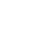